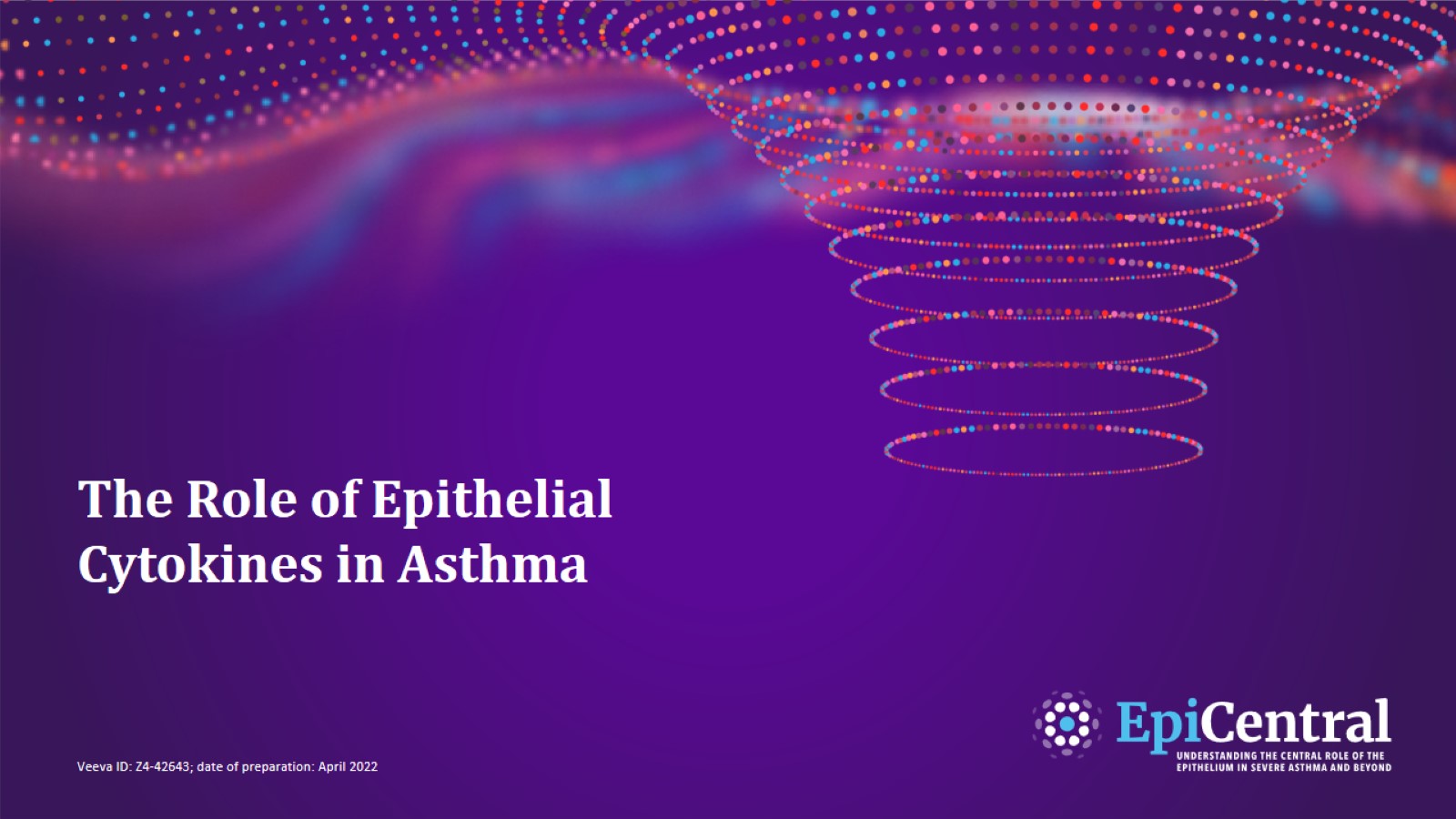 The Role of Epithelial Cytokines in Asthma
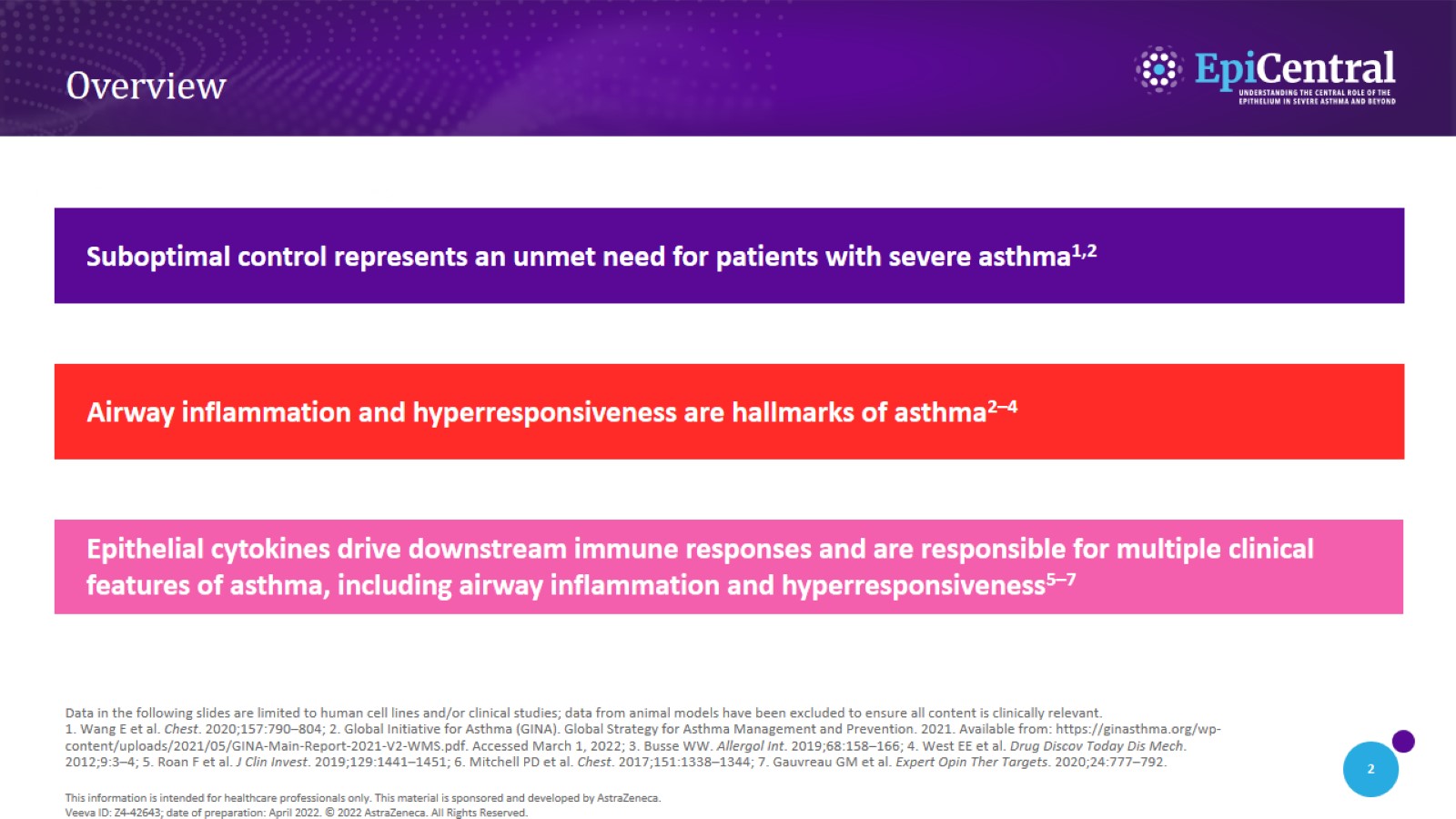 Overview
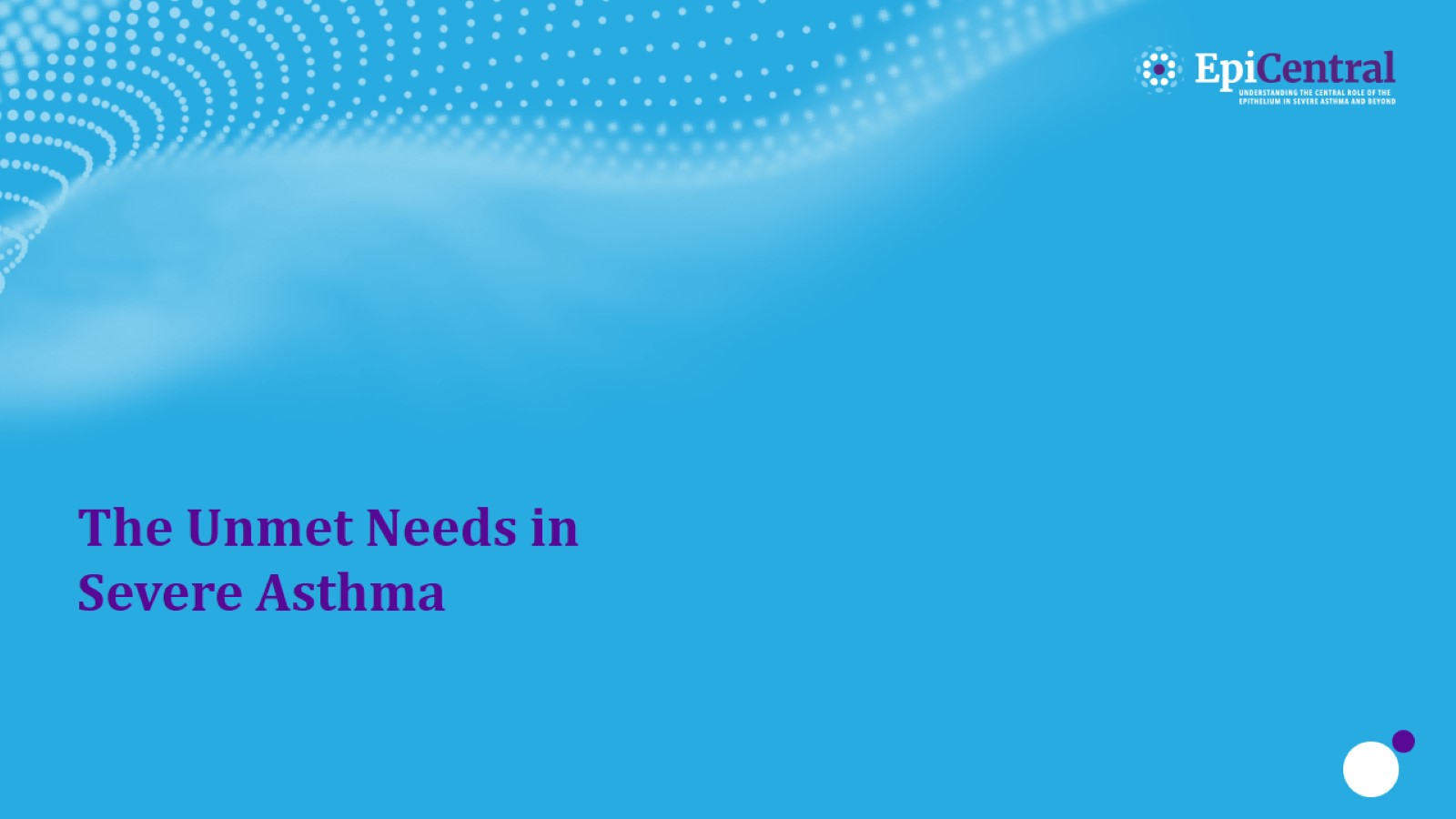 The Unmet Needs in Severe Asthma
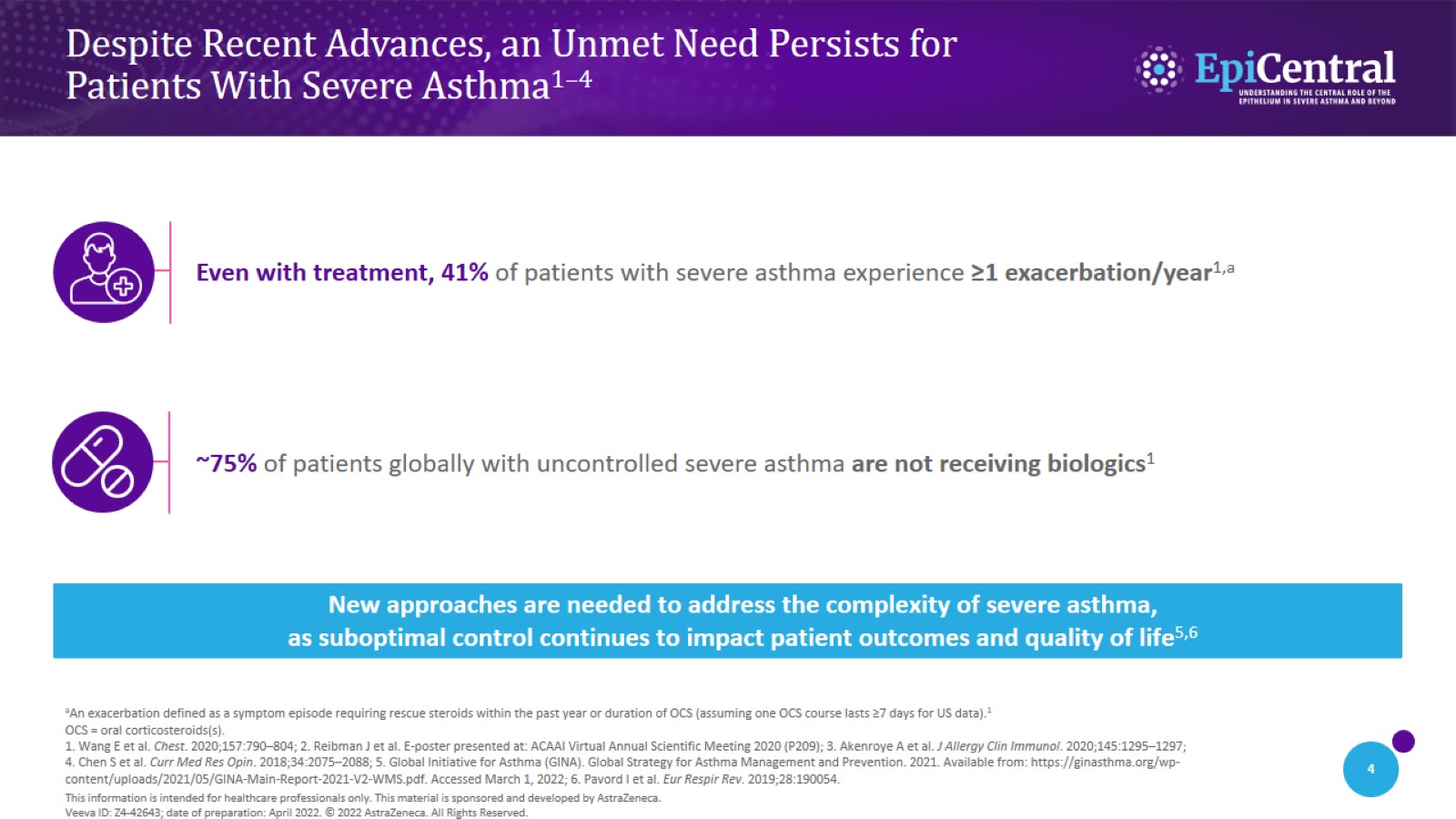 Despite Recent Advances, an Unmet Need Persists for Patients With Severe Asthma1–4
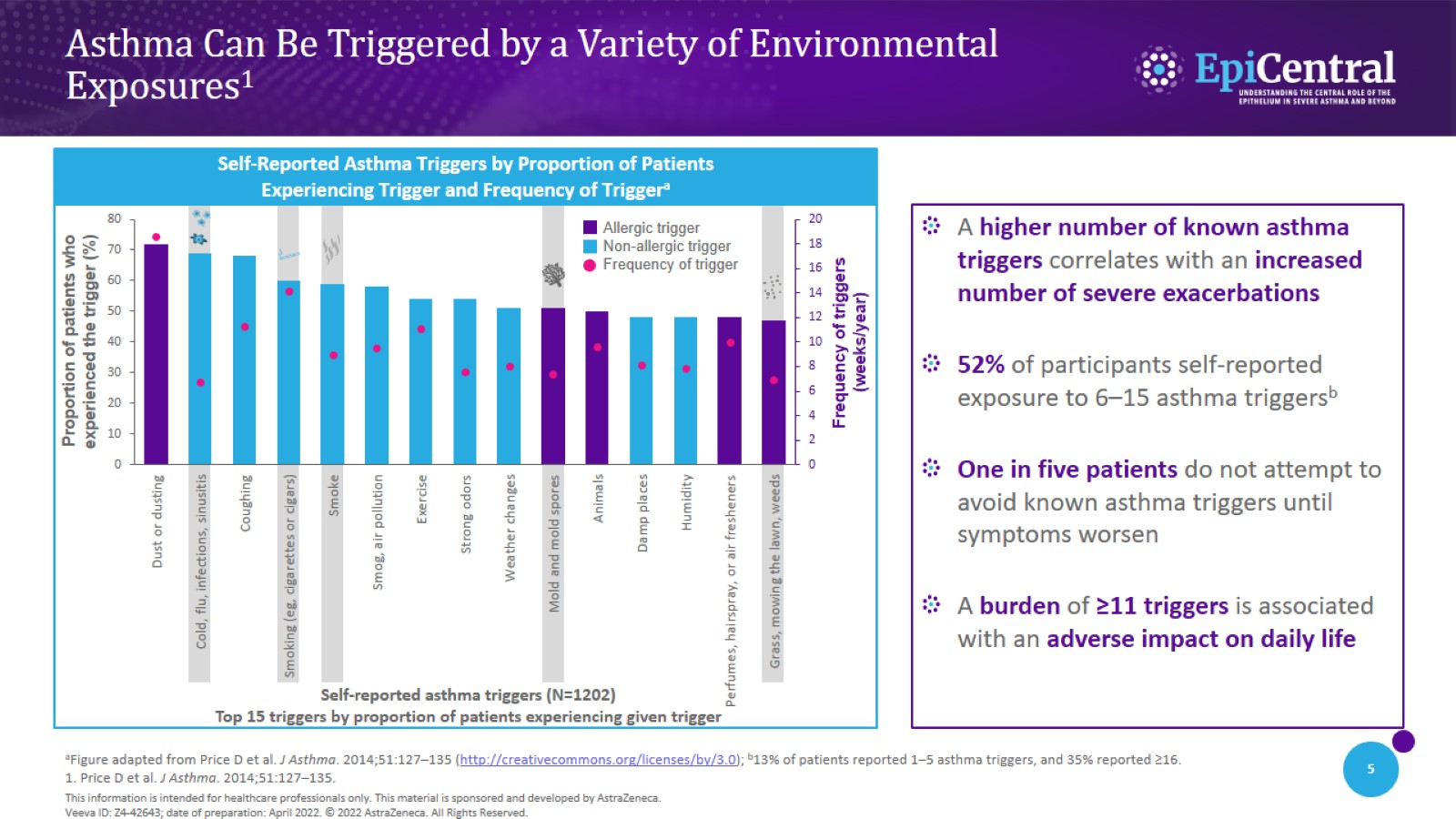 Asthma Can Be Triggered by a Variety of Environmental Exposures1
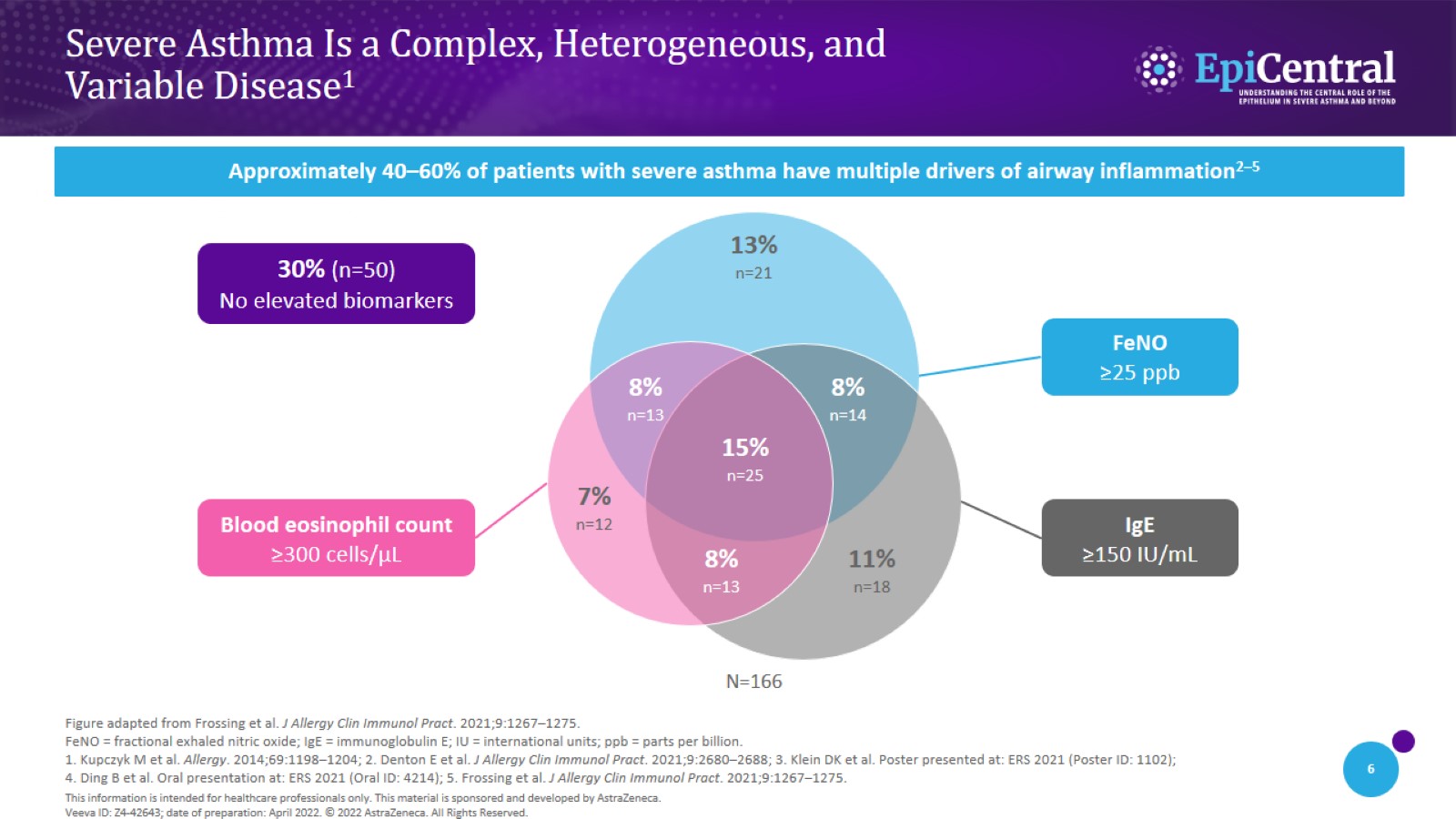 Severe Asthma Is a Complex, Heterogeneous, and Variable Disease1
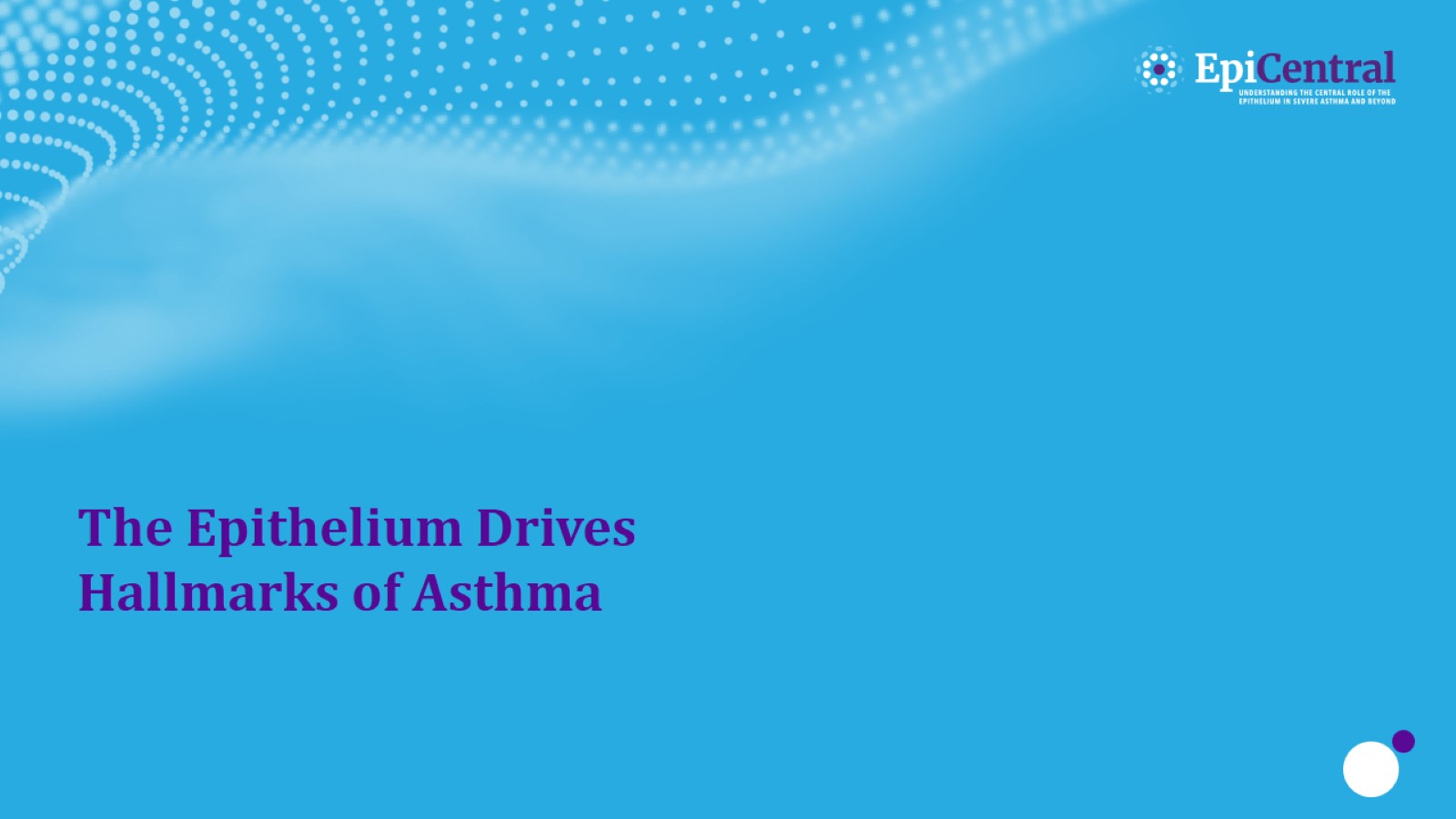 The Epithelium Drives Hallmarks of Asthma
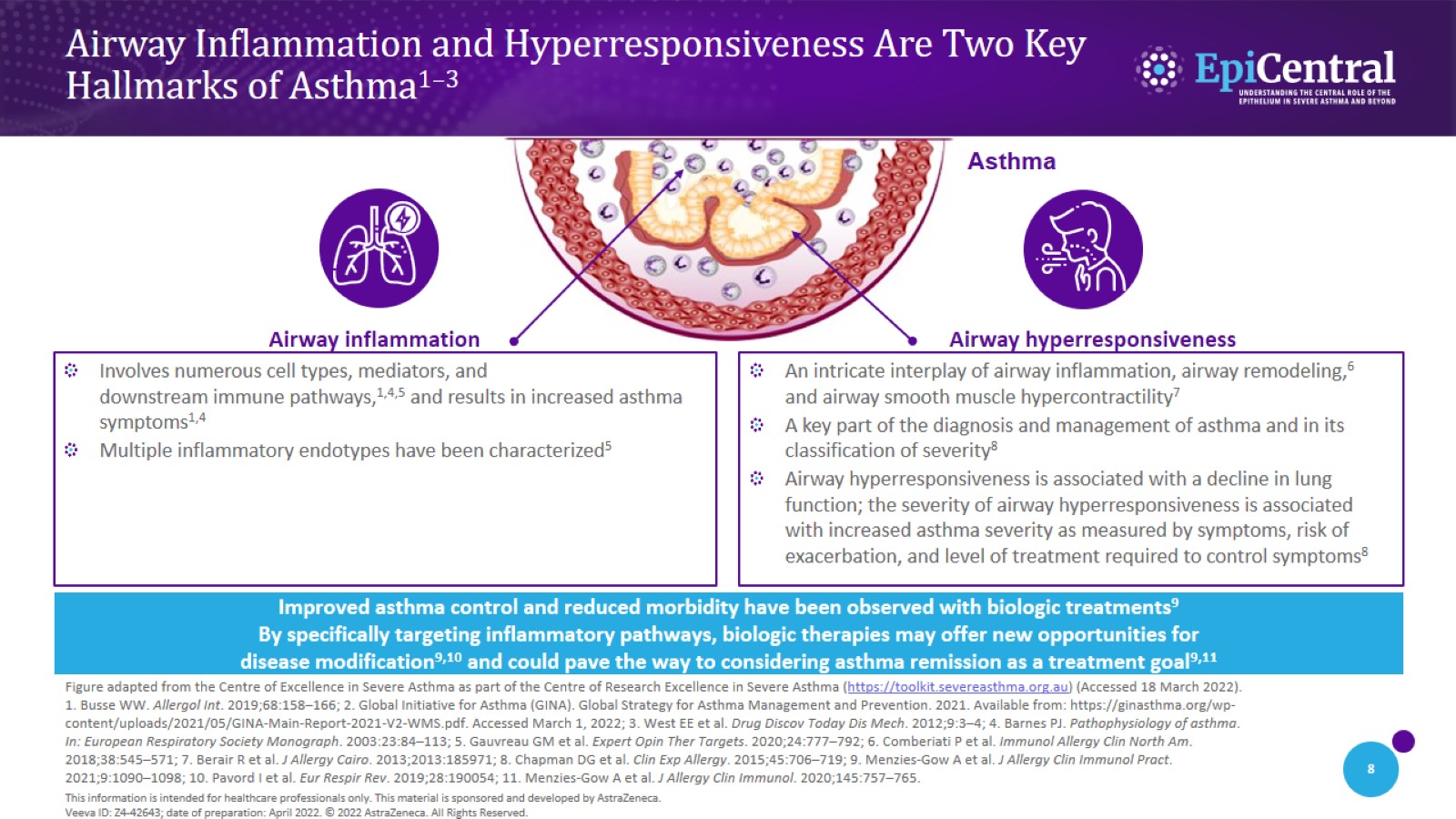 Airway Inflammation and Hyperresponsiveness Are Two Key Hallmarks of Asthma1–3
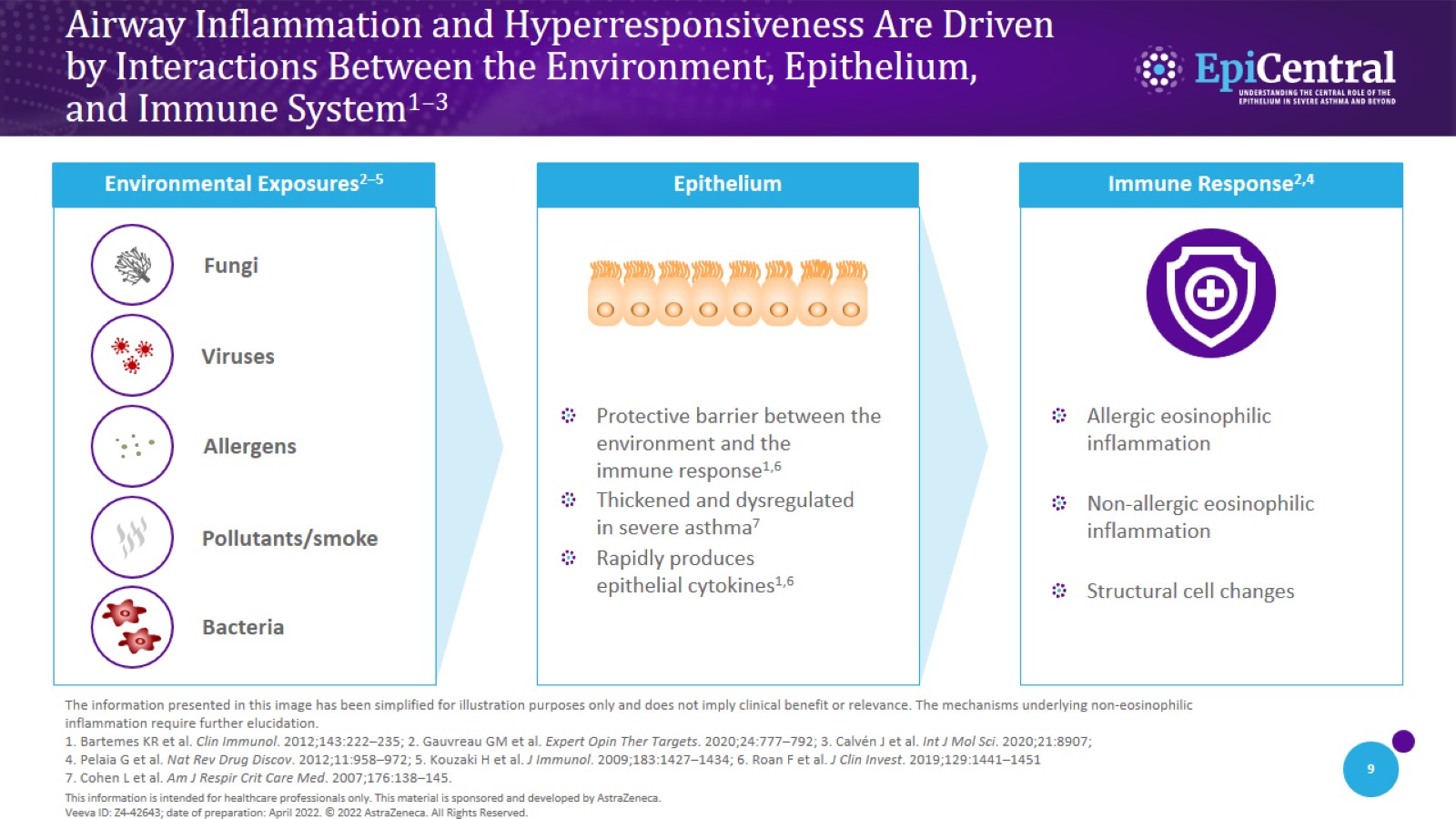 Airway Inflammation and Hyperresponsiveness Are Driven by Interactions Between the Environment, Epithelium, and Immune System1–3
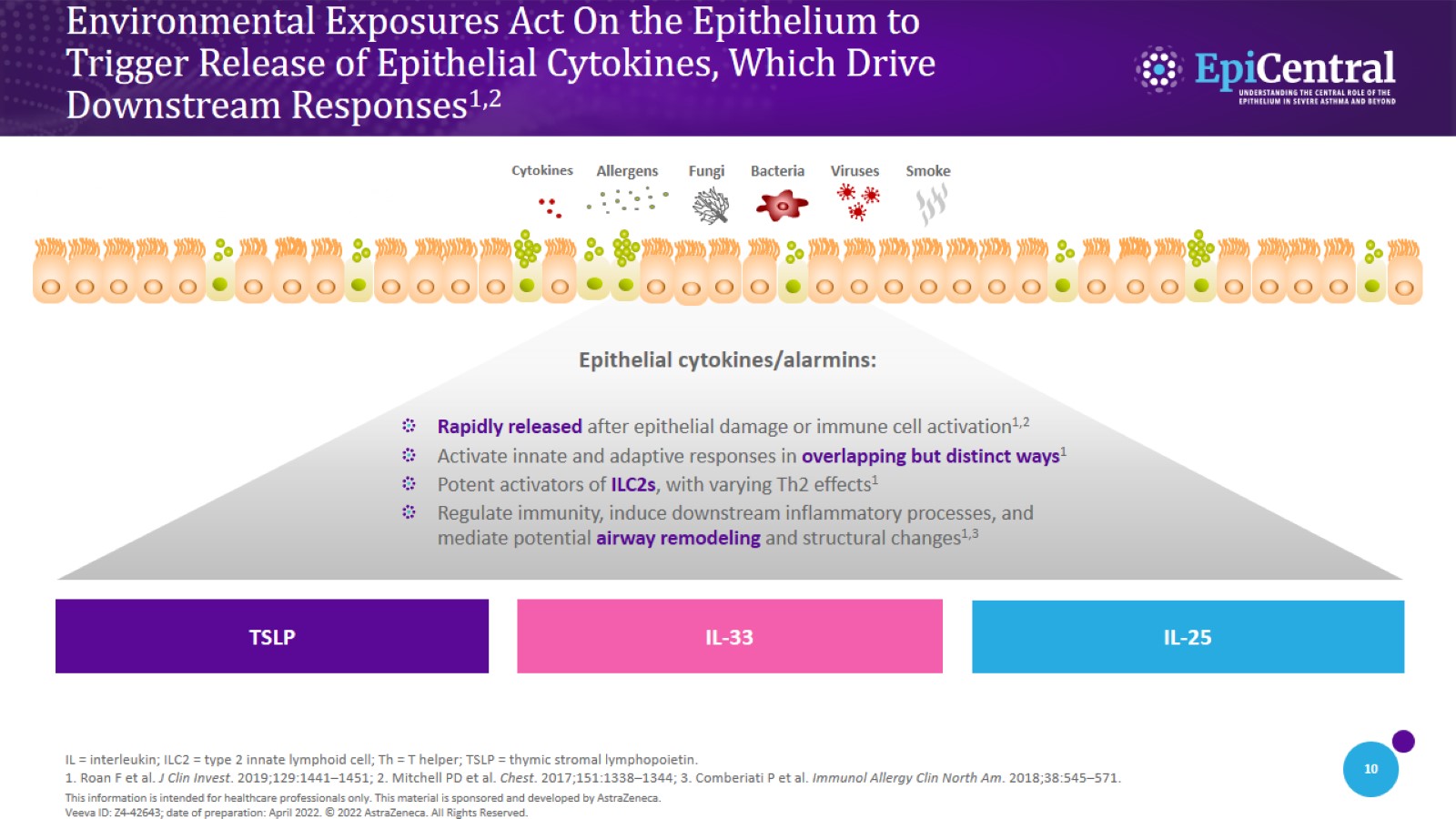 Environmental Exposures Act On the Epithelium to Trigger Release of Epithelial Cytokines, Which Drive Downstream Responses1,2
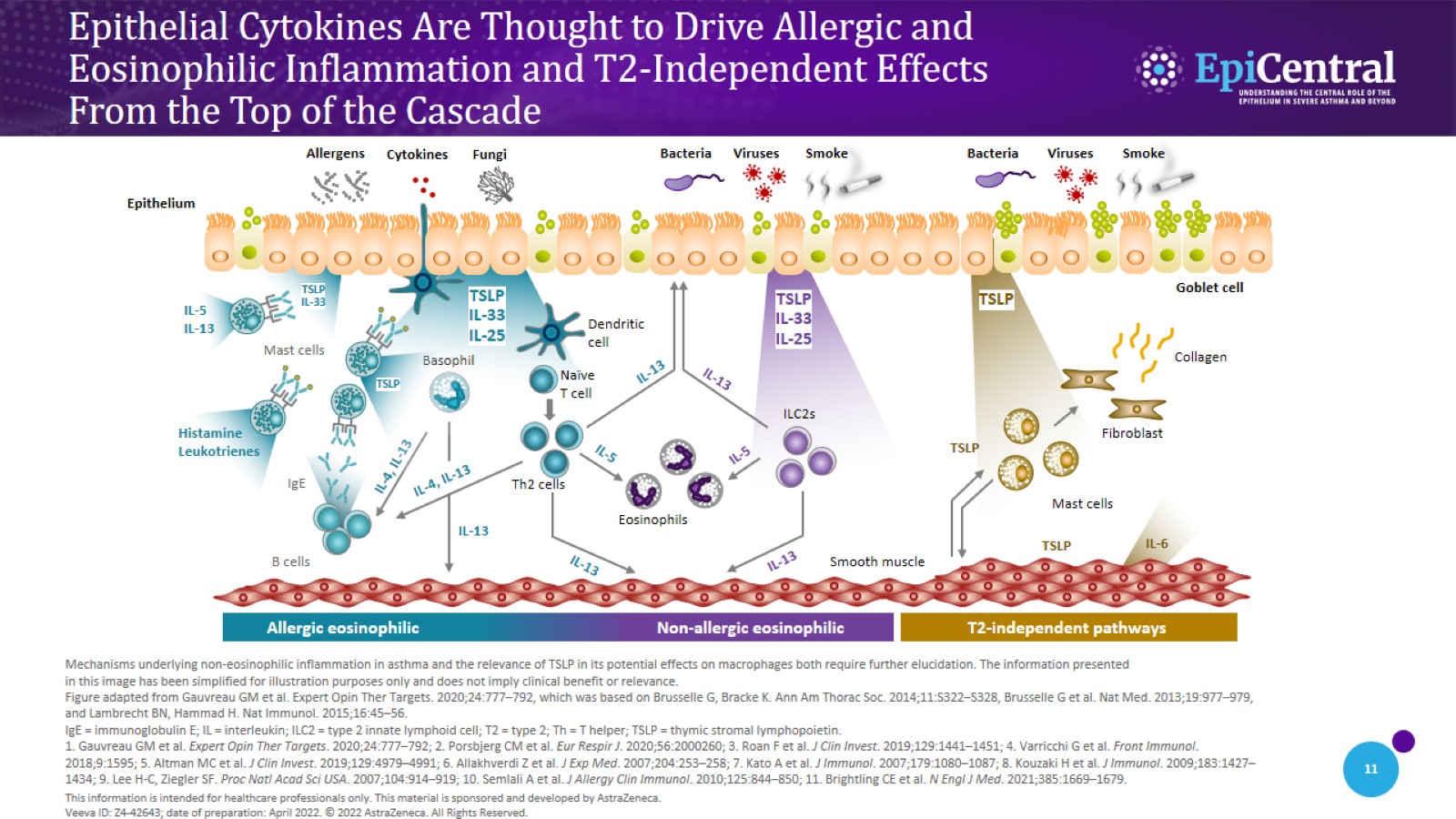 Epithelial Cytokines Are Thought to Drive Allergic and Eosinophilic Inflammation and T2-Independent Effects From the Top of the Cascade
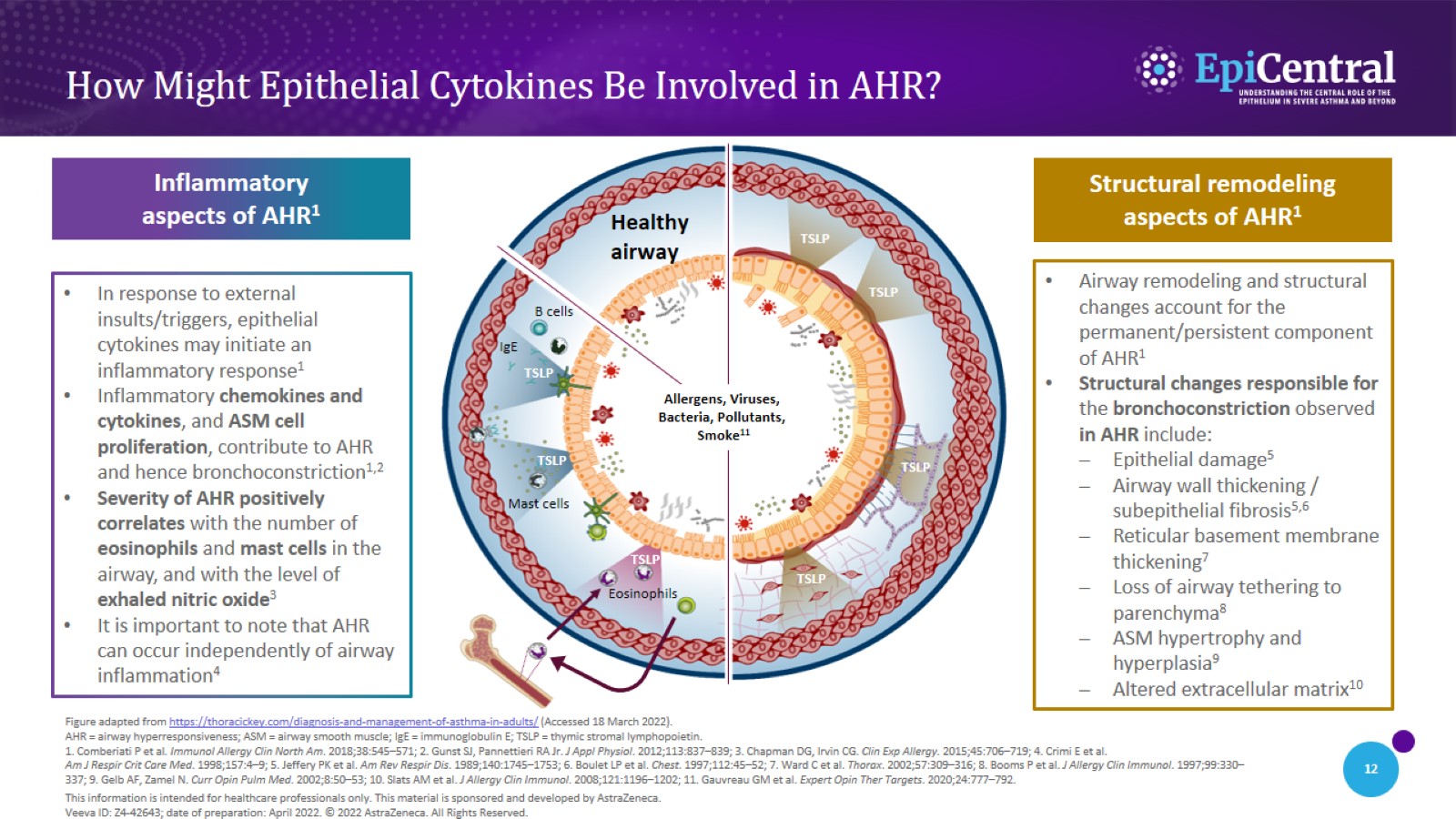 How Might Epithelial Cytokines Be Involved in AHR?
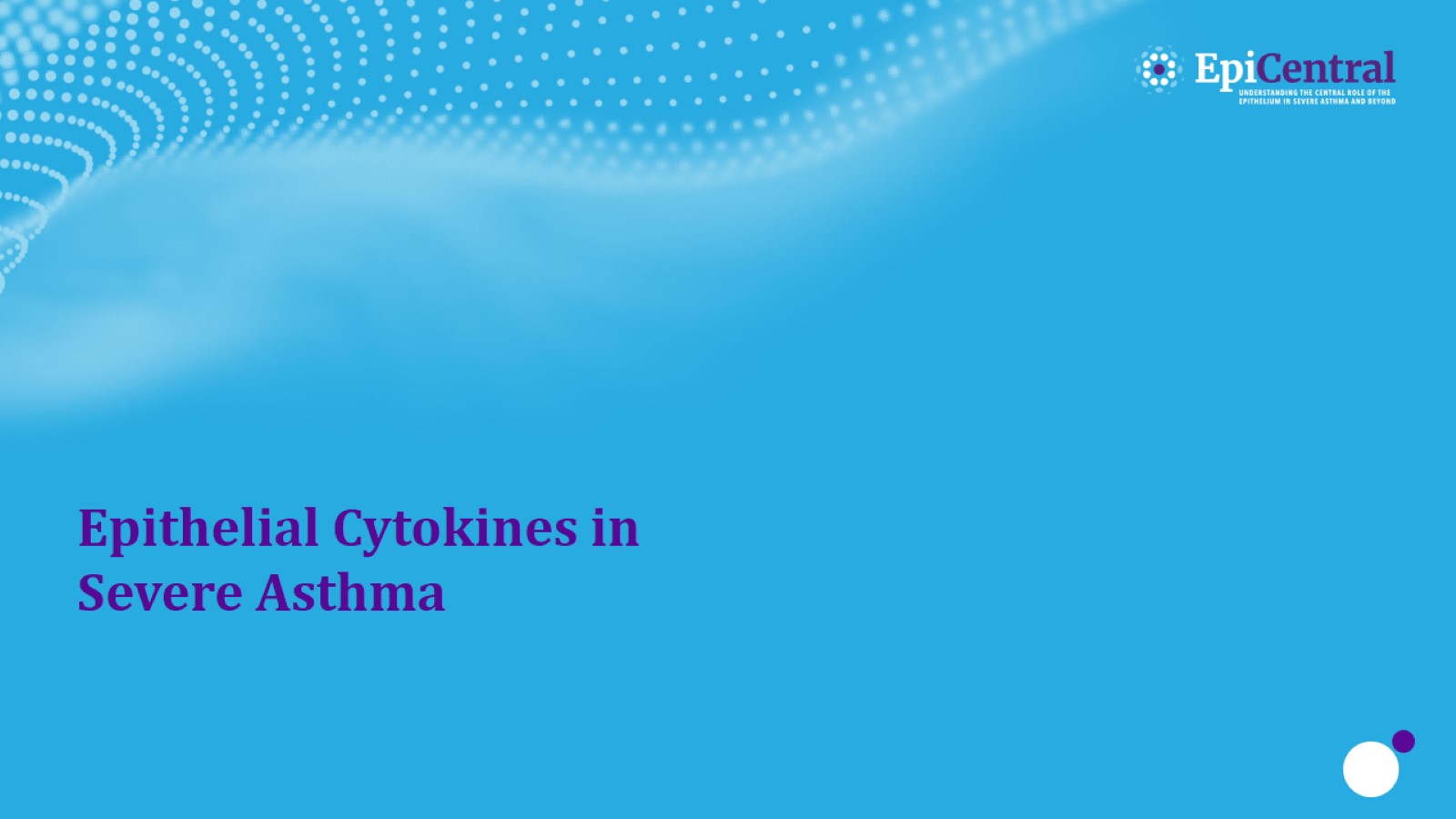 Epithelial Cytokines in Severe Asthma
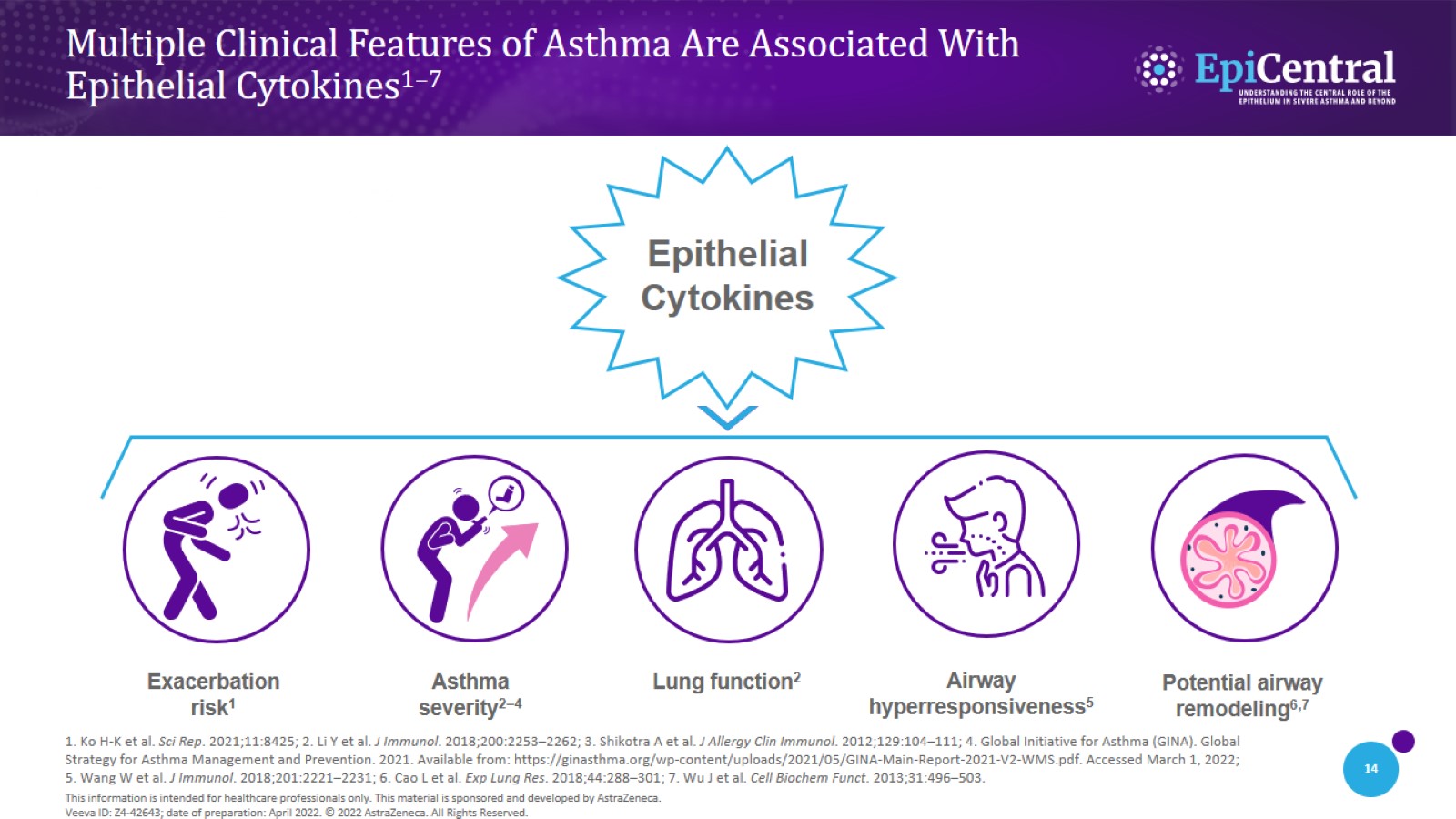 Multiple Clinical Features of Asthma Are Associated With Epithelial Cytokines1–7
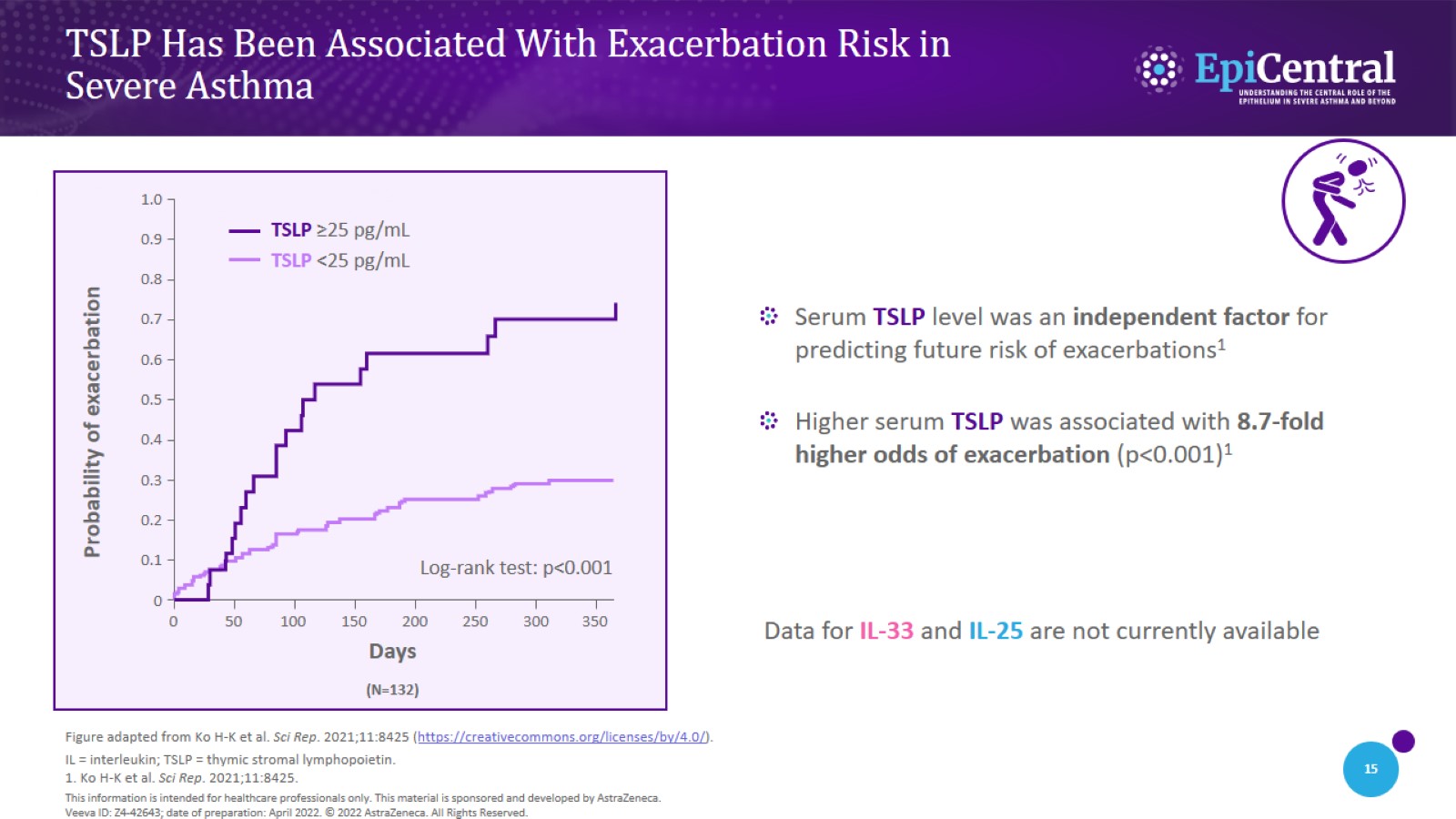 TSLP Has Been Associated With Exacerbation Risk in Severe Asthma
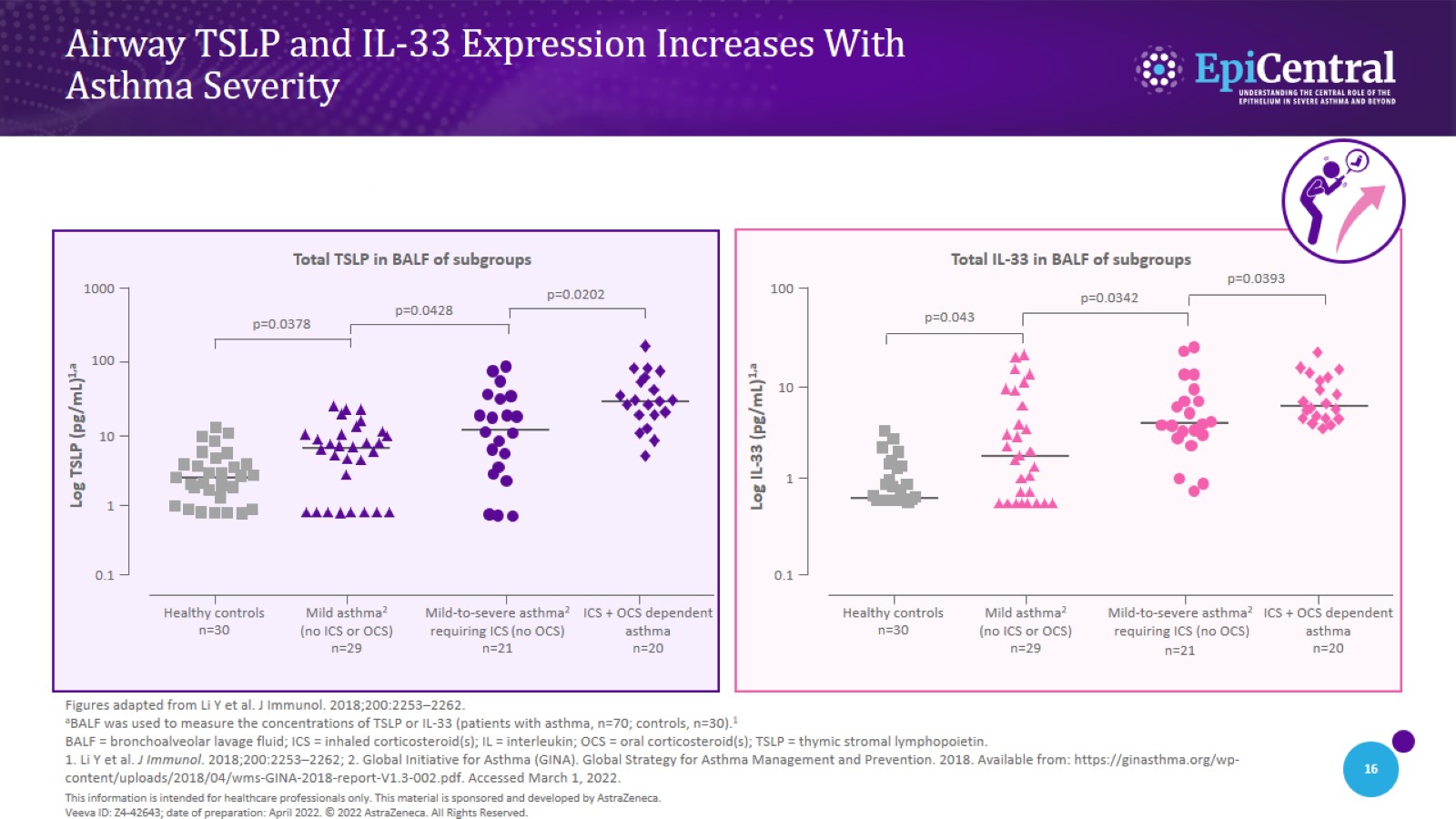 Airway TSLP and IL-33 Expression Increases With Asthma Severity
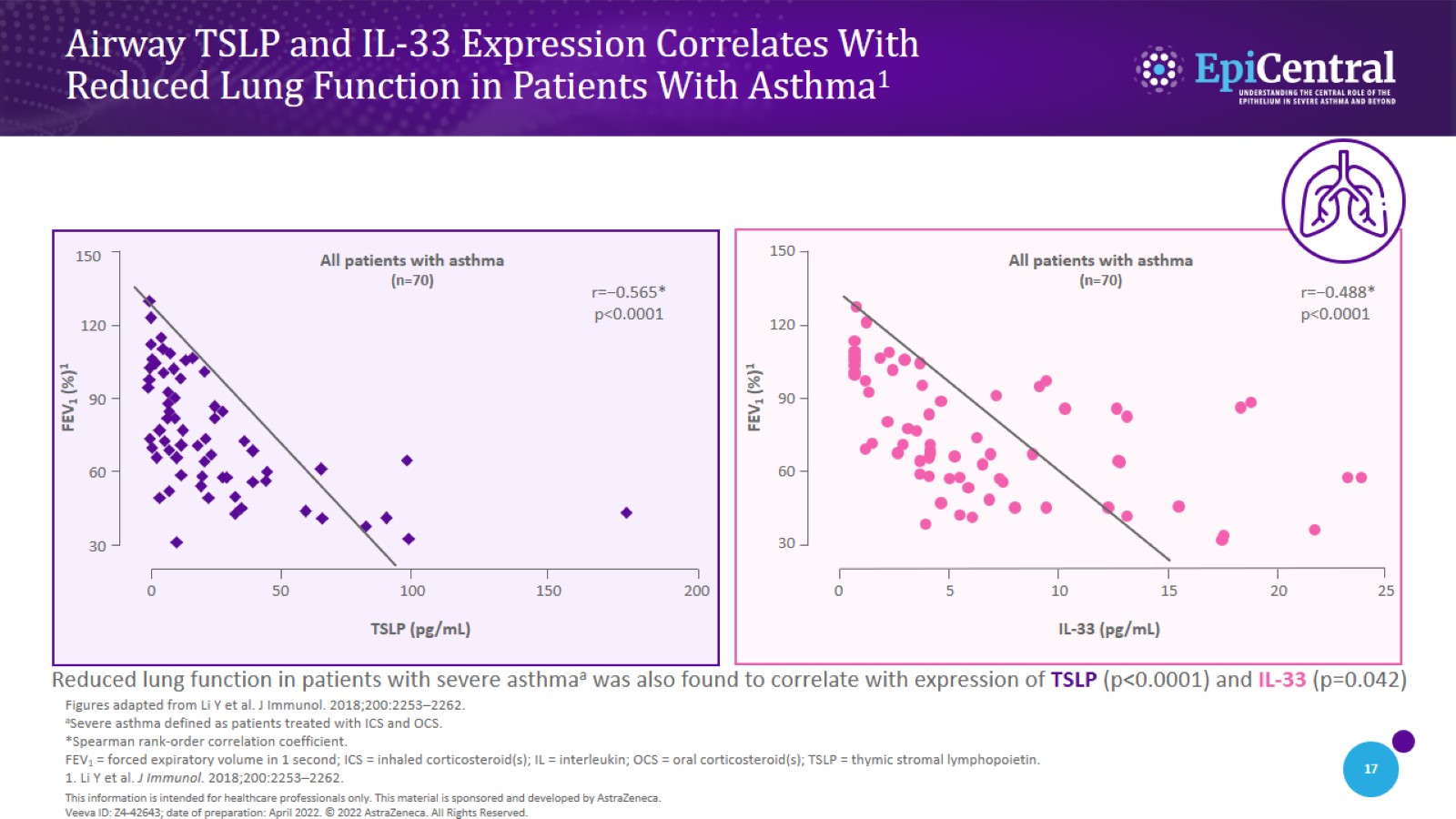 Airway TSLP and IL-33 Expression Correlates With Reduced Lung Function in Patients With Asthma1
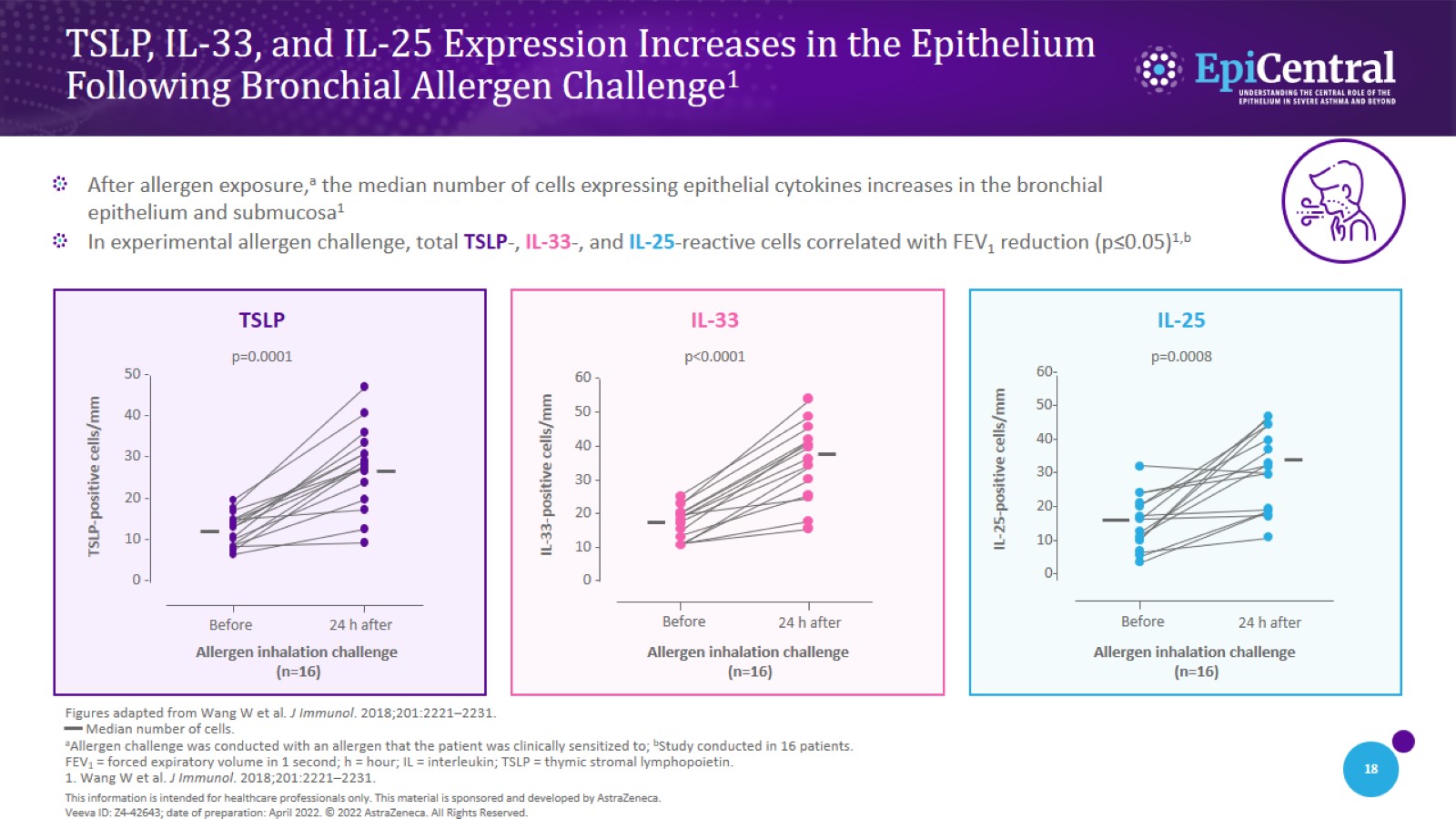 TSLP, IL-33, and IL-25 Expression Increases in the Epithelium Following Bronchial Allergen Challenge1
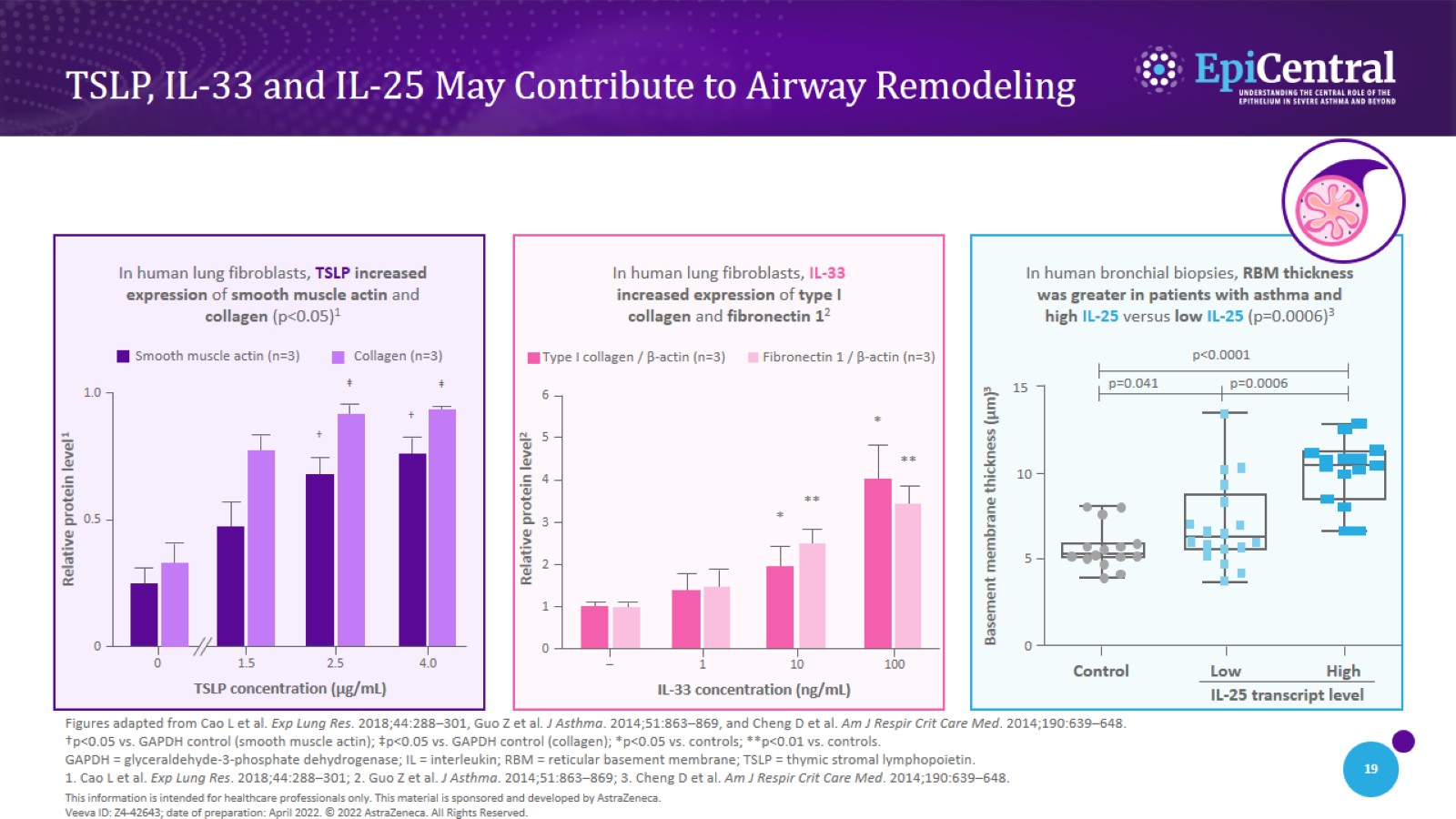 TSLP, IL-33 and IL-25 May Contribute to Airway Remodeling
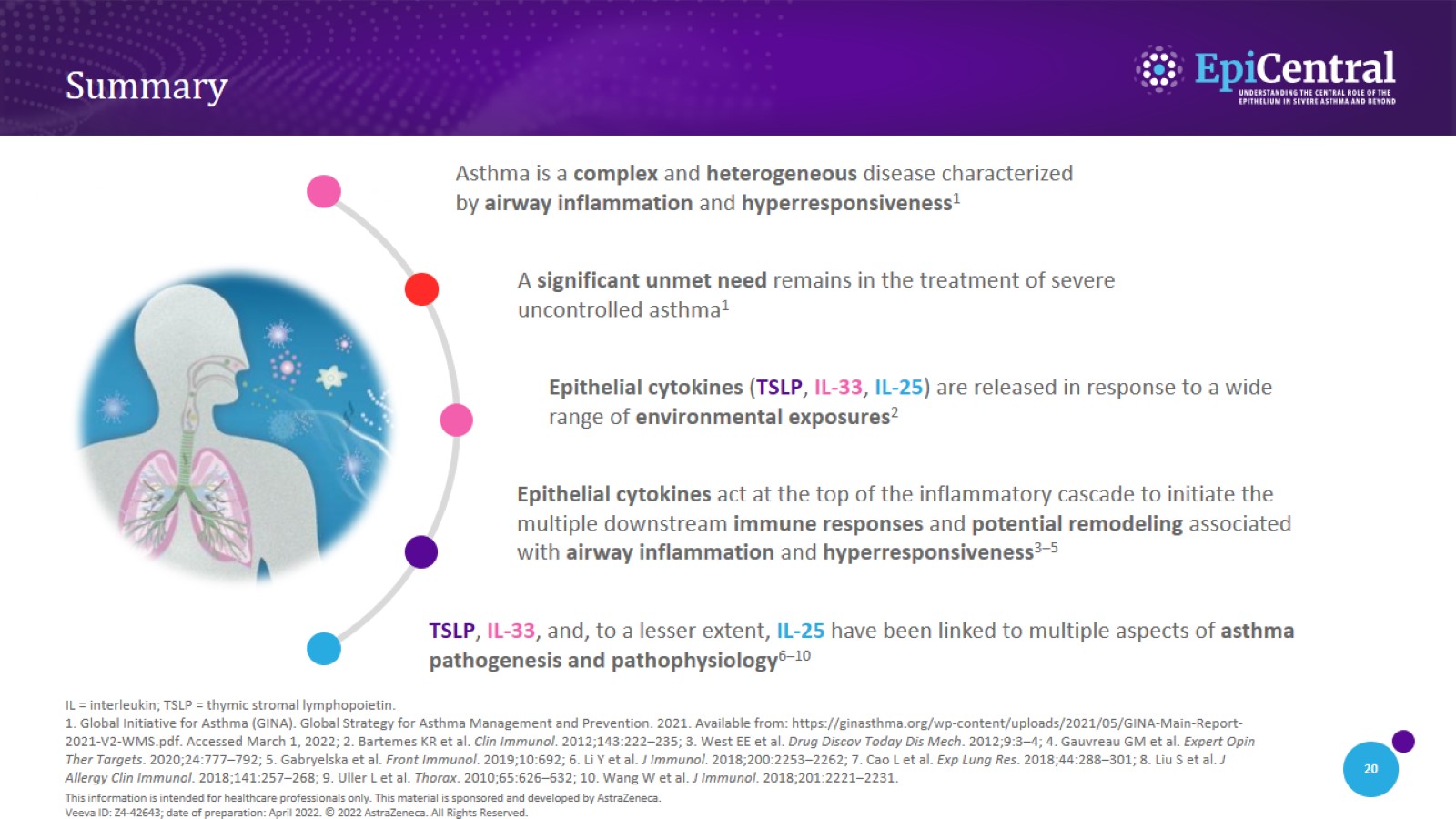 Summary